GIT Micro Lab 2
2020-2021
Dr. Mohammad Odaibat
Department of Microbiology and Pathology 
Faculty of Medicine, Mu’tah University
**كل الديدان بهذا اللاب تُقاس بالميليميتلر عدا الAscaris lumbricoides  تُقاس بالسانتيميتر
Ascaris lumbricoides adult
Long, cylindrical with tapering ends.
Creamy or pink in color.
Mouth  surrounded by 3 lips, one dorsal and 2 subventral.
Each lip is provided with
 2 sensory papillae and fine teeth.
Club-shaped oesophagus.
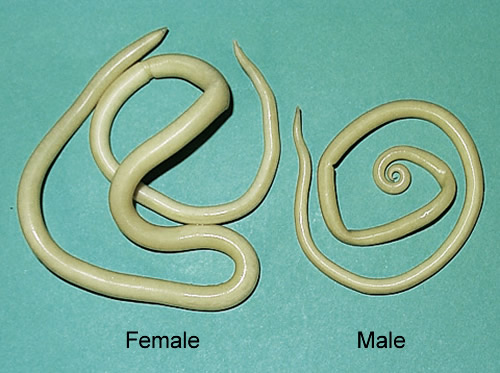 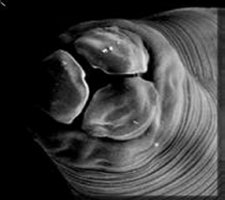 Infection mood of ascaris lumbricoides : ingestion of contaminated food or ingestion of the parasitic ova
Ascaris lumbricoides adult female
Female: 
Straight posterior end.
2 sets of genitalia.  
Each female lays about 200.000 eggs / day (oviparous).
Its up to 40 cm which is longer than the male
Adult male up to 30 cm
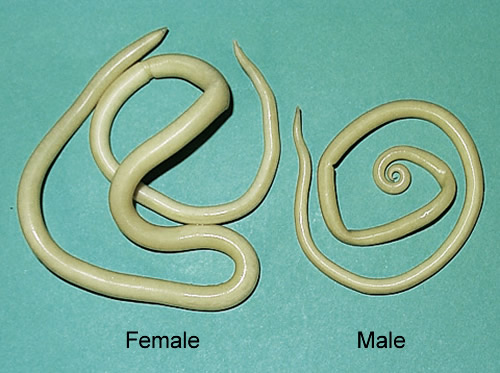 The main problem of the adult male and female is there large size. If The parasitic burden increase, the number of worm in the small intestine will increase so the complication will be more serious. These complications start with vomiting, diarrhea then it develops to cause obstruction and malnutrition. It may interfere with the development of children if they are infected with it
Ascaris lumbricoides adult male
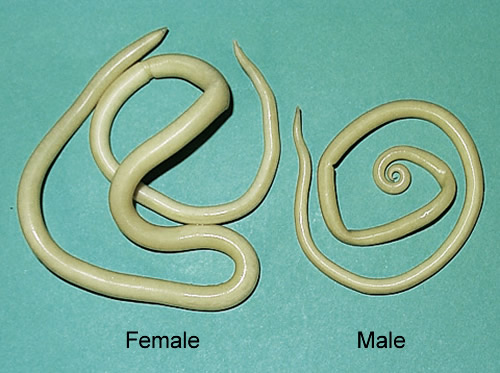 Male: 
Shorter than female. 
The posterior end is curved ventrally
2 equal spicules.
Eggs of Ascaris lumbricoides (D.S)
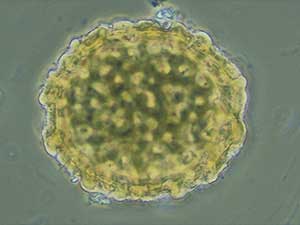 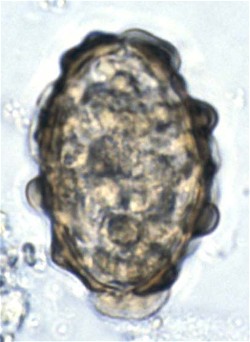 Fertilized egg
Unfertilized egg
-Size: 60 × 45 µm
-Shape: Oval to round.
-Shell: Inner thick shell & outer
mamillated coat.
-Color: Golden brown (bile stained).
-Content: Immature
 (one- cell stage).
-Size: 90 × 45 µm.
- Shape: Elongated.
- Shell: Thinner with ill developed
mamillated coat
- Color: Golden brown.
- Content: Multiple granules.
The membrane of fertilized egg is coarse due to the presence of the multi-layered membrane which called heavily mamillated membrane
Tichuris trichiura adult female (whipworm)
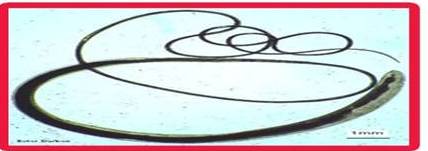 Female:
Straight posterior end.
One set of genitalia.
Vulva opens at junction of narrow thin and broad parts. 
Oviparous (3000-10000 eggs/day).
تفاصيل الديدان مش كثير مهمة زي ال vulva و one set  of genitalia او كم بيضة بتعطي باليوم  , التركيز على الصورة و اي نوع من الديدان بتمثل هاي الصورة و وين بنلاقيها اكثر اشي.
Tichuris trichiura adult male
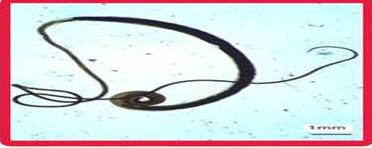 Male:
Shorter than female (as in ascaris lumbricoides) 
Posterior end curved ventrally. 
One spicule inside a retractile sheath.
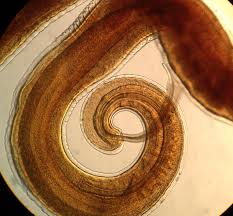 Egg of  Trichuris trichura (D.S)
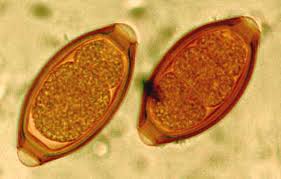 Shape: Barrel shaped. 
Shell: Thick with two polars. زي كأنه الها قبعة من الطرفين 
Color: Brownish. 
Content: Immature 
(one cell stage). Go Back to its life cycle found in the lecture slides 
Hookworm
Ancylostoma duodenale
Necator americanus
Common name
Old world hookworm
New world hookworm
Larger
 ♀ 12mm
♂ 10mm
Slightly smaller
♀ 10mm
♂ 8mm
Size
Slightly bent dorsally
Strongly bent dorsally
Anterior end
Daily egg output
20.000 eggs / female
10.000 eggs / female
-More pathogenic due to higher blood loss by feeding worm (0.5 cc of blood daily/parasite)
-Less pathogenic, blood loss is lower (single worm can consume 0.03 cc of blood/ day)
Pathogenesis
هاي الخانة هي اللي بتهمنا
Egg of Ancylostoma duodenale (D.S)
Shape: Oval with blunt rounded poles.
Shell: Thin, black color and very clear .
Color: Translucent.
Contents: Immature (4-cell stage) with empty space between the shell and contents.
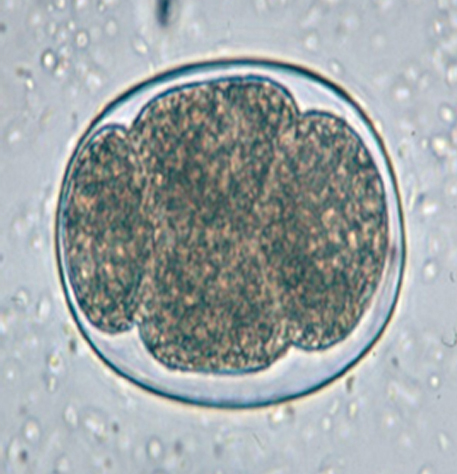 2
4
1
3
Ancylostoma rhabditiform larva
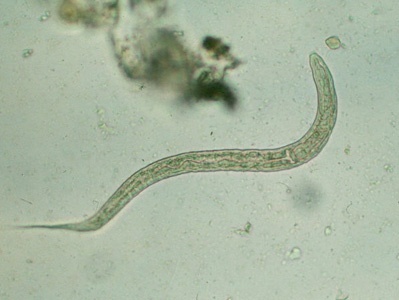 -Smaller.
-Rhabditiform oesophagus.
-Pointed tail end.
Ancylostoma filariform larva (I.S)
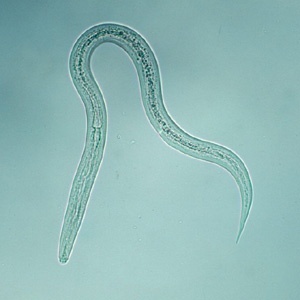 -Longer.
-Cylindrical oesophagus.
-Pointed tail end. 
-Sheathed.
Strongyloides stercoralis
Filariform larva (I.S)
Rhabditiform larva (D.S)
-Larger.
-Cylindrical oesophagus.
-Non sheathed.
Shorter.
Rhabditiform oesophagus.
Blunt end.
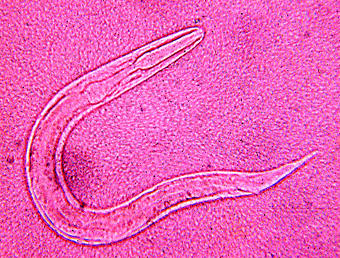 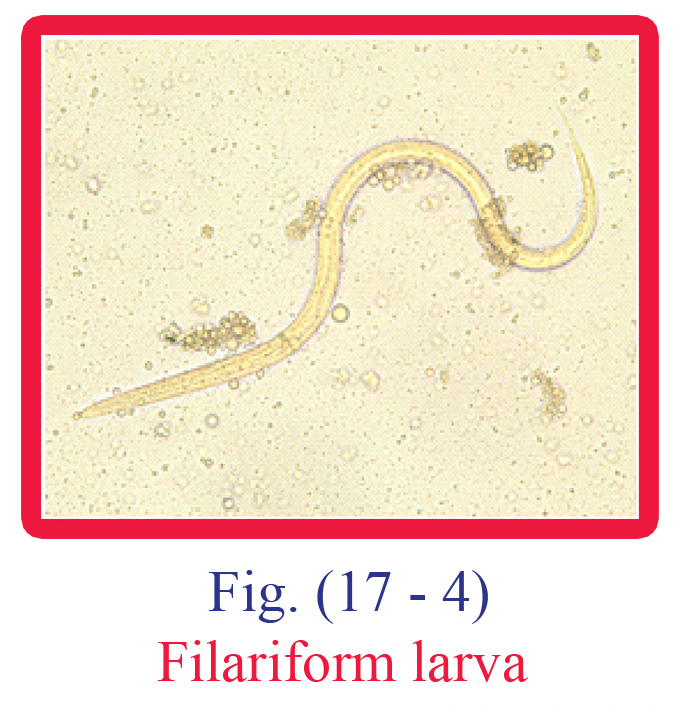 Enterobius vermicularis (pin worm)
Location of adult: Large intestine of man
Infective stage: Embryonated egg
Mode of transmission: Ingestion of food contaminated with embryonated egg or autoinfection via nails scratching the perianal region
**Present in the intestine without migratory stage
**it cause restlessness or insomnia because it release the eggs at night causing itching in the perianal region  
Disease: Enterobiasis
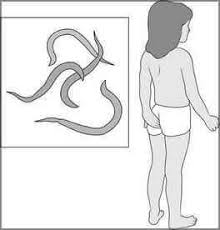 Enterobius vermicularis (pin worm)
Diagnosis
Recovery and identification of eggs or adults from the perianal region utilizing the cellophane tape preparation. 
Specimens must be collected the first thing in the morning upon waking, especially before bathing or bowel movements.
Eggs are rarely found in fecal samples because release is usually external to the intestines.
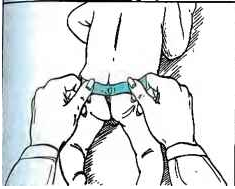 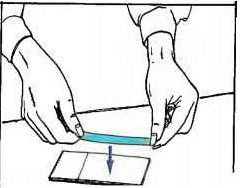 Laboratory Diagnosis-Enterobius vermicularis (Pin Worm)
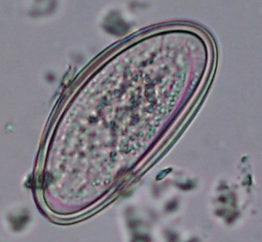 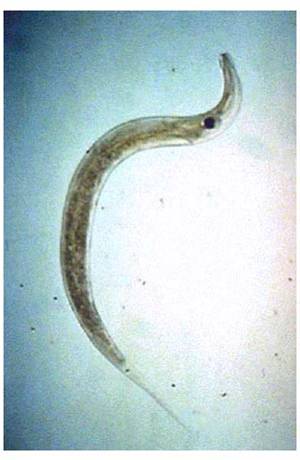 Female (10mm) Posterior end is straight with long pointed tail (4X)
Male (5mm): Posterior end is curved with one spicule
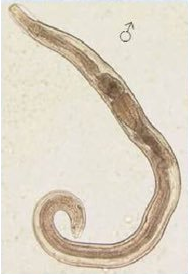 Egg: Planoconvex or D-shaped egg. embryonated (contain a larva).